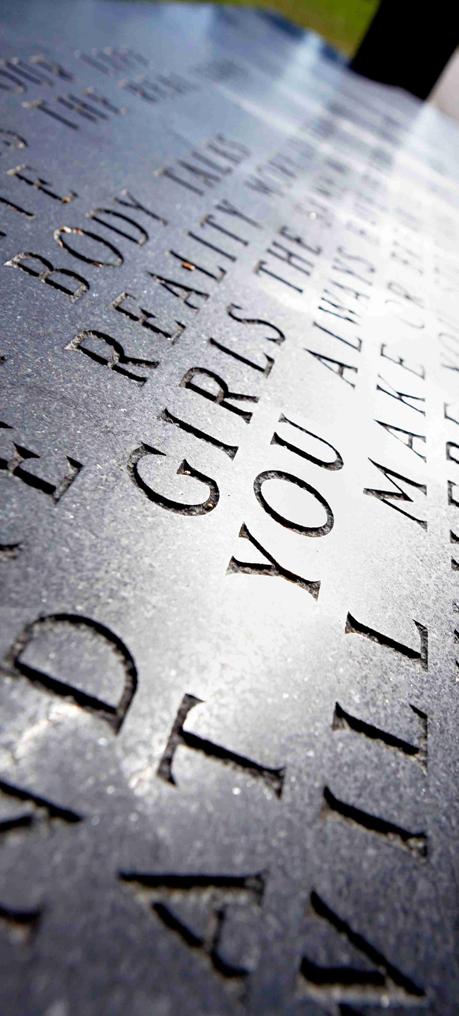 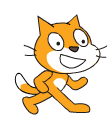 Programmering med Scratch
Sørlandsk lærerstevne 2018
Dagens program
10 – 12: Grunnleggende Scratch
12 – 13: Lunsj
13 – 15: Mer om Scratch
Toalett i pauseområdet til venstre
2
Nils Kristian Hansen
Underviser matematikk og IKT på UiA
Gir IT-support på fakultetet
Mange års erfaring med programmering
3
Hva er programmering
Lage sett av instruksjoner som skal utføres automatisk
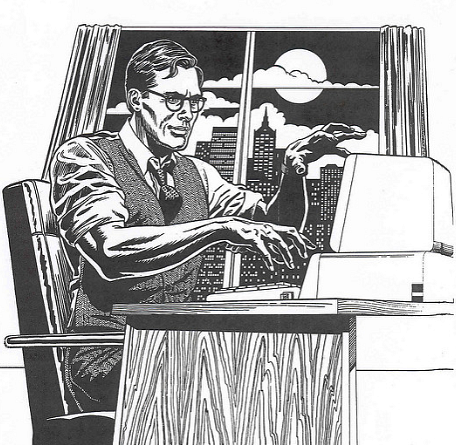 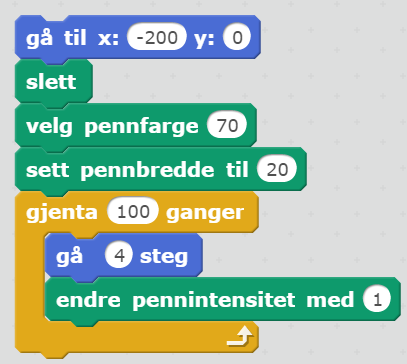 4
Hvorfor programmering
Barn og unge har dårlige programmeringskunnskaper
Nedadgående trend
Konsumenter av teknologi
Hvorfor lære programmering?
Bli skapere av teknologi
Øve evne til eksakt og logisk tenkning
Kunne håndtere IKT-prosjekter
Programmering på vei inn i skolen
https://www.regjeringen.no/no/aktuelt/mer-koding-og-teknologi-inn-i-skolen/id2568375/
5
Lær kidsa koding
Har som mål at barn og unge skal forstå og mestre sin rolle i det digitale samfunn
https://kidsakoder.no
6
Scratch
Grafisk programmeringsspråk
Passende for barn og unge
Minner om micro:bit https://microbit.org/guide/quick/
Har mange mekanismer som finnes i “ordentlige” programmeringsspråk
Kan installeres på egen PC
Kan kjøres via en nettleser (Krever Flash)
Programmer kan lagres på egen disk 
https://scratch.mit.edu/
Velg programmering fra menyen
7
Hjelp ogprosjekter
Scratch
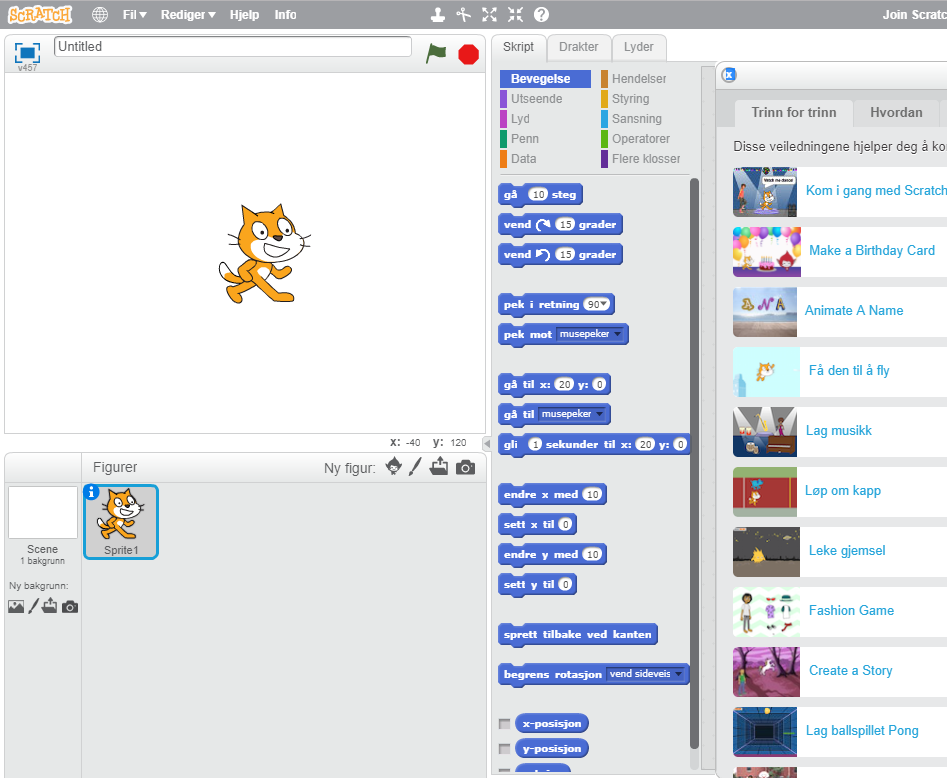 Kommandoer
Kommando-kategorier
Skjul
Scene
8
Scratch
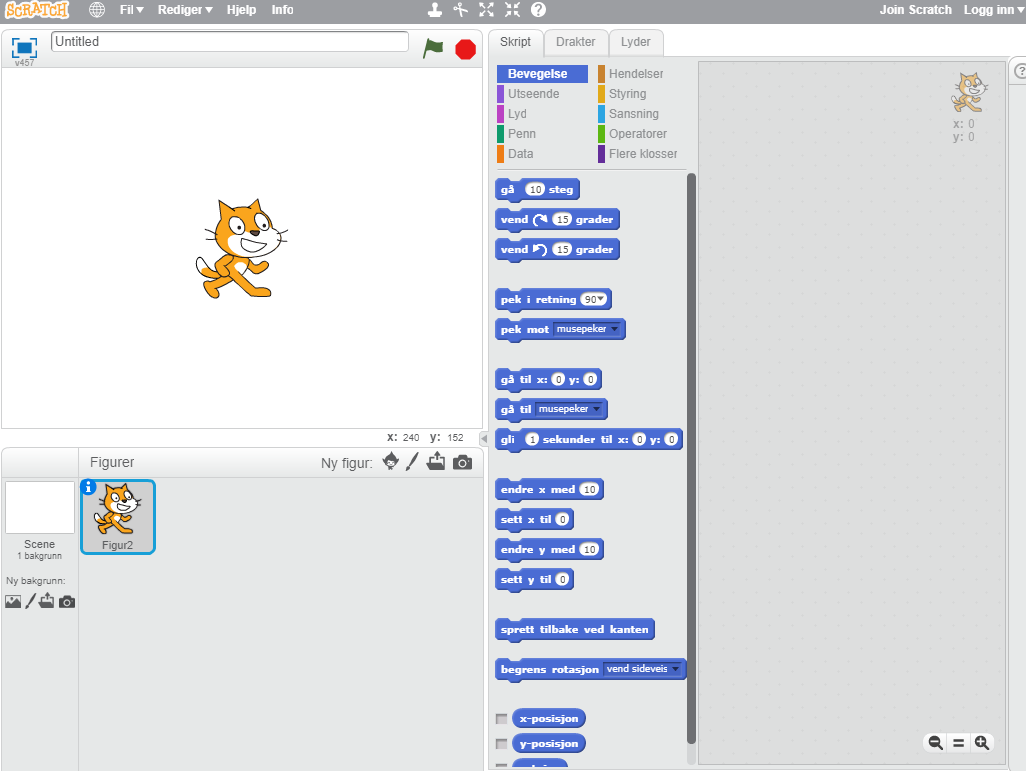 Dra tilbake!
Dra!
9
Scratch
Endre verdier
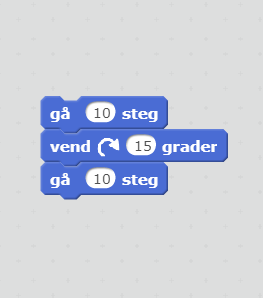 Sett sammen
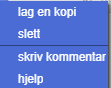 Høyreklikk
10
Scratch
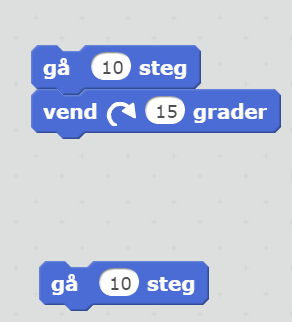 Dra ned for å skille
11
Scratch
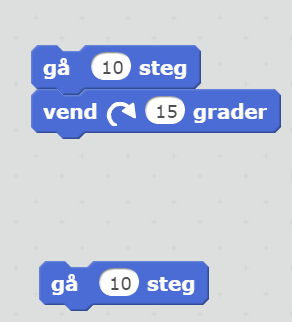 Sett inn
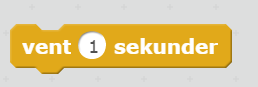 12
Scratch
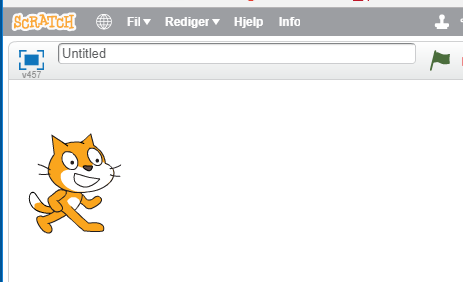 Lagre og åpne prosjekt
Velg språk
13
Oppgave 1
Åpne en nettleser
Gå til https://scratch.mit.edu/
Velg programmering fra menyen
Klikk på globusen og sett språk til norsk (eller hva du vil)
Klikk på «Fil» – «Last ned til datamaskinen» og lagre prosjektet
Gjør dette på hver oppgave heretter
14
Oppgave 2
Lag et skript for å få katten til å
gå 100 steg, vente 1 sekund, vende 90 grader mot klokka
gå 100 steg, vente 1 sekund, vende 90 grader mot klokka
gå 100 steg, vente 1 sekund, vende 90 grader mot klokka
gå 100 steg, vente 1 sekund, vende 90 grader mot klokka
Hint:
«gå ... steg» og «vend ... grader» er i kategori «Bevegelse»
«vent ... sekunder» er i kategori «Styring»
Du kan lage kopier av en gruppe klosser ved å høyreklikke på den øverste og velge «lag en kopi»
15
Oppgave 2, dårlig løsning
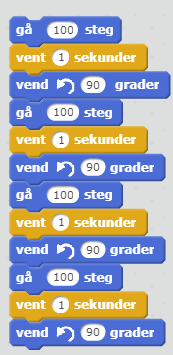 16
Oppgave 2, god løsning
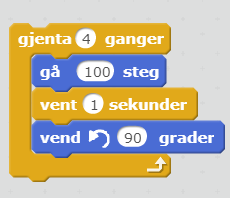 17
Oppgave 3
Lag et skript for å få katten til å
for alltid gå 100 steg, vente 1 sekund og sprette tilbake ved kanten
Hint:
«gå ... steg» og «sprette tilbake ved kanten» er i kategori «Bevegelse»
«vent ... sekunder» er i kategori «Styring»
«for alltid» er i kategori «Styring»
18
Figuregenskaper
Figurene heter «sprites»
Figurene har egenskaper som kan endres
Klikk på «i» i figurlista
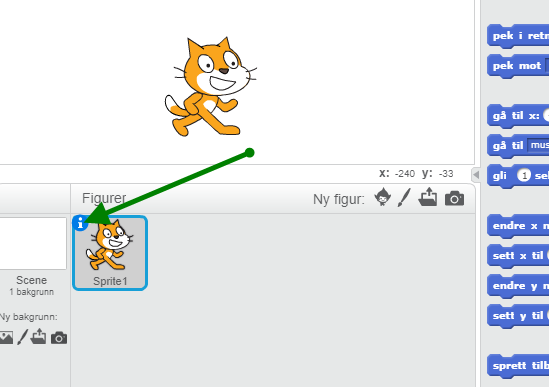 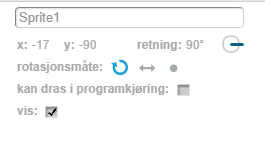 19
Oppgave 4
Endre navnet på figuren til «Katta»
Endre egenskapene til figuren slik at den bare vender sidelengs når den treffer kanten
20
Kommunikasjon
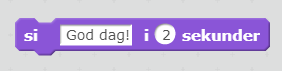 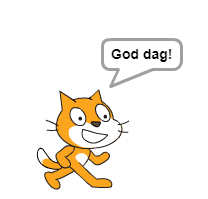 21
Kommunikasjon
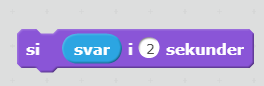 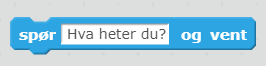 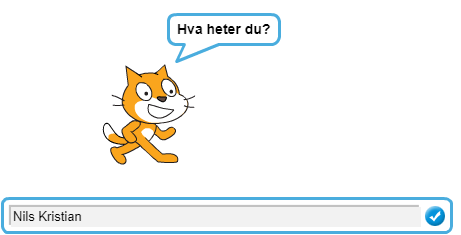 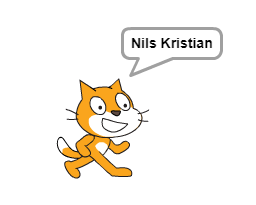 22
Oppgave 5
Lag et skript som får katten til å
spørre hvor mange skritt den skal gå, og lese dette inn
si svaret som ble lest inn i 1 sekund
gå like mange steg som svaret som ble lest inn
Hint:
«spør ... og vent» og «svar» er i kategori «Sansning»
«si … i … sekunder» er i kategori «Utseende»
«gå ... steg» er i kategori «Bevegelse»
23
Kommunikasjon
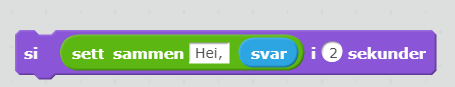 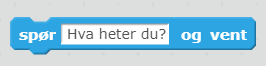 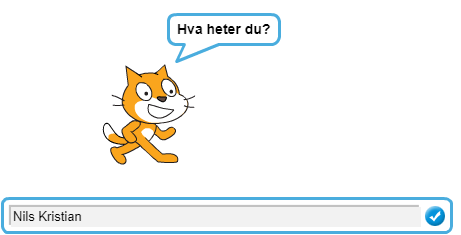 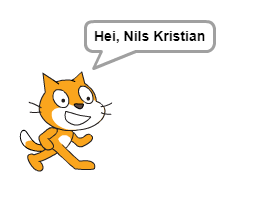 24
Oppgave 6
Utvid skriptet fra oppgave 5 slik at katten i en hel setning forteller hvor mange steg den skal gå.For eksempel «Jeg går 13 steg» hvis 13 var tallet som ble lest inn
Hint:
«sett sammen» er i kategori «Operatorer»
25
Betingelser
Gjør noe, gitt visse betingelser
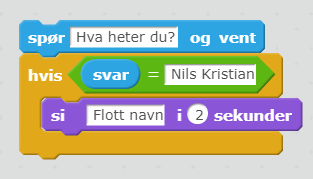 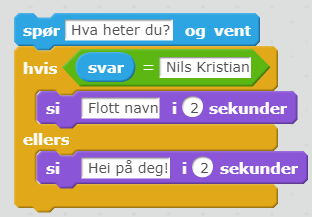 26
Oppgave 7
Lag et skript som får katten til å
spørre hvilken ukedag det er og lese det inn
si «Hater mandager!» hvis det er lest inn «mandag», ellers si «Okei dag!»
Utvid skriptet slik at katten sier «Elsker fredager!» hvis det er lest inn «fredag»
Hint:
«spør ... og vent» og «svar» er i kategori «Sansning»
si … i … sekunder» er i kategori «Utseende»
«hvis - ellers» er i kategori «Styring»
27
Koordinater
Scenens koordinater
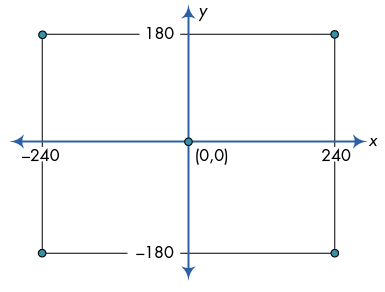 28
Koordinater
Sette en figurs posisjon
«gå til x: … y: …»
«gå til musepeker»
«sett x til»,   «sett y til»
«endre x med ...»,   «endre y med ...»
Lese av en figurs posisjon
«x-posisjon»,   «y-posisjon»
29
Oppgave 8
Lag et skript slik at katten for alltid
følger musepekeren
sier sin egen x-posisjon
Endre skriptet slik at katten i stedet for å si x-posisjonen, sier «negativ» hvis x < 0, «positiv» ellers.
Hint:
«gå til musepeker» og «x-posisjon» er i kategori «Bevegelse»
«si ...» er i kategori «Utseende»
«for alltid» og «hvis - ellers» er i kategori «Styring»
«... < ...» er i kategori «Operatorer»
30
Flere figurer
Kan slette / legge til figurer





Hver figur kan ha egne skript
Figurene opptrer på en scene
Scenen kan også ha skript (med redusert funksjonalitet)
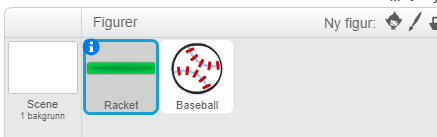 31
Flere figurer
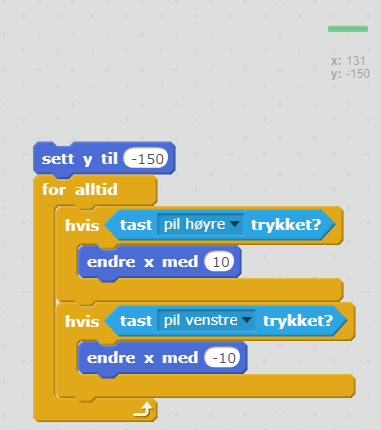 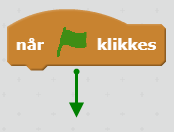 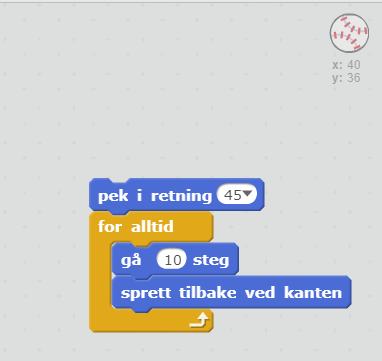 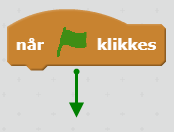 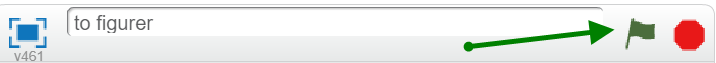 32
Flere figurer
Kan endre størrelse på figurer
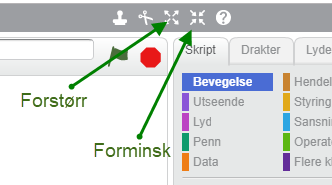 33
Flere figurer
Kan registrere når figurer berører hverandre
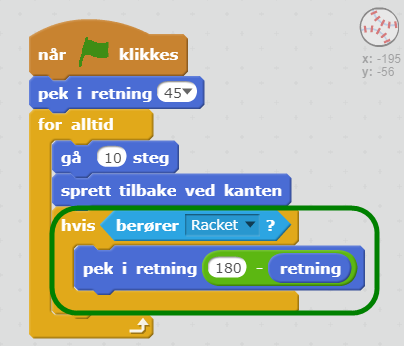 34
Variabler
«Bokser» som kan ta vare på verdier
Lages under kategori «Data»
Verdier kan
settes
leses ut
endres
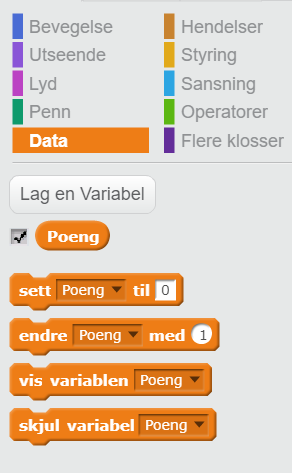 35
Variabler
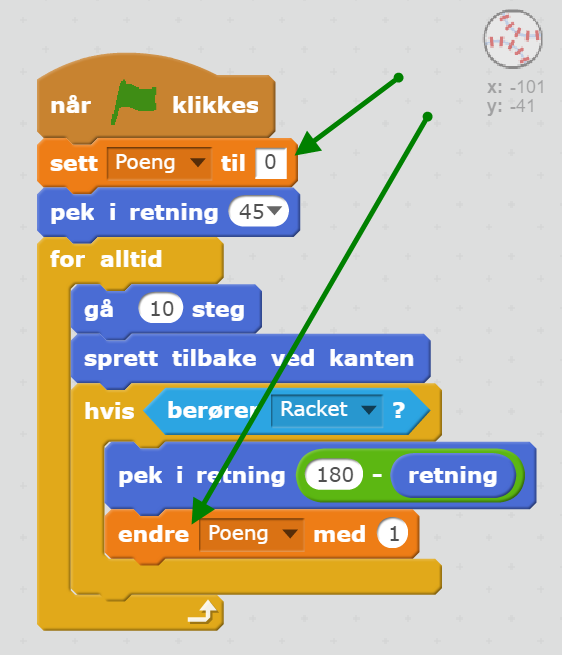 36
Oppgave storprosjekt
Endre bakgrunnen til «Blue sky»
Fjern katten og legg inn figurene «Apple» og «Bowl»
Navne om «Apple» til «Eple» og «Bowl» til «Kurv»
Skaler ned størrelsen på «Eple» så det er naturlig i forhold til kurven
37
Oppgave storprosjekt
Lag skriptet for å bevege kurven
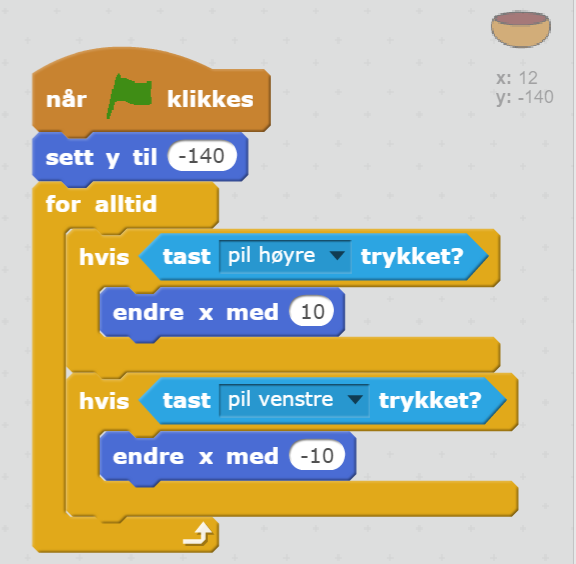 38
Oppgave storprosjekt
Lag skriptet som får 10 epler til å falle
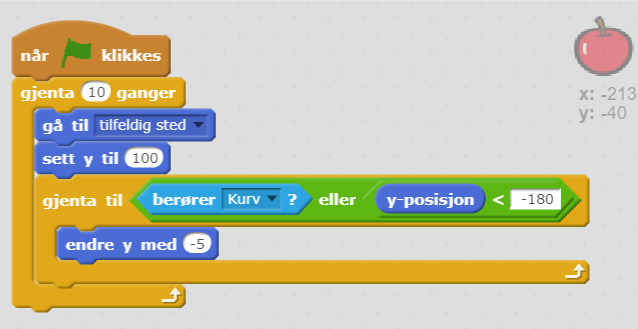 39
Oppgave storprosjekt
Utvid epleskriptet med å lage og si et tilfeldig tall mellom 7 og 70.
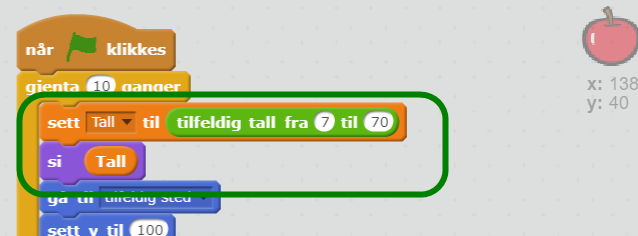 40
Oppgave storprosjekt
Utvid epleskriptet med å på slutten si om tallet er i 7-gangen eller ikke.
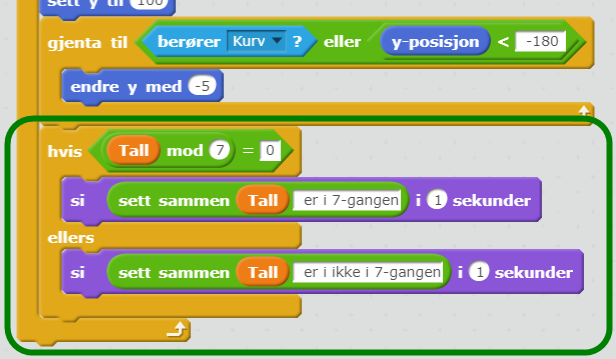 41
Oppgave storprosjekt
Utvid epleskriptet med å på slutten
si «Bra!» hvis
eplet berører kurven og tallet er delelig med 7
eplet når kanten og tallet ikke er delelig med 7
ellers si «Ikke så bra!»
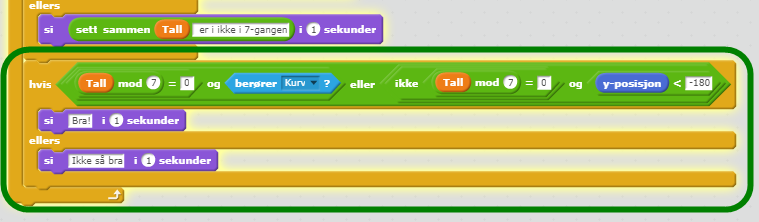 42
Oppgave storprosjekt
Utvid epleskriptet med en variabel som teller poeng
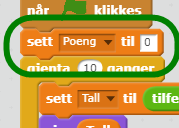 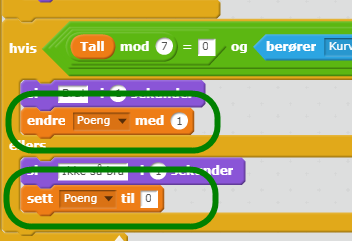 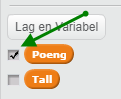 43
Oppgave storprosjekt
Forslag til utvidelser
La brukeren angi hvilken gangetabell som skal brukes
Med vår løsning kommer tall i 7-gangen i snitt hver 7. gang og tall i n-gangen i snitt hver n-te gang. Endre slik at tall i n-gangen i snitt kommer annen hver gang
44
Ressurser
Trinnvise veiledninger i Scratch
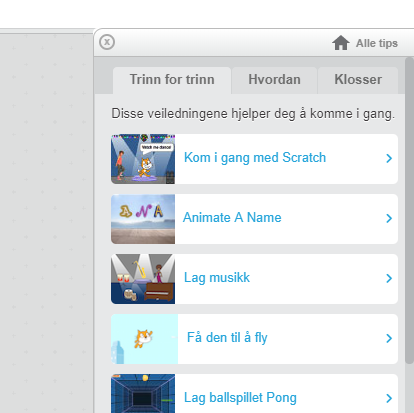 45
Ressurser
Lær Kida Koding
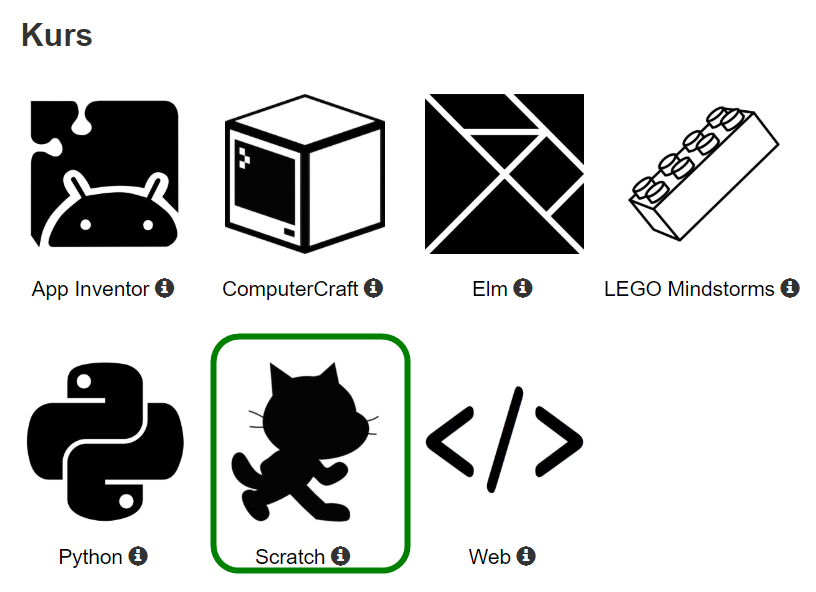 46
Ressurser
Nettsamfunn
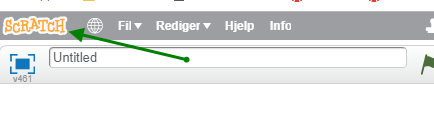 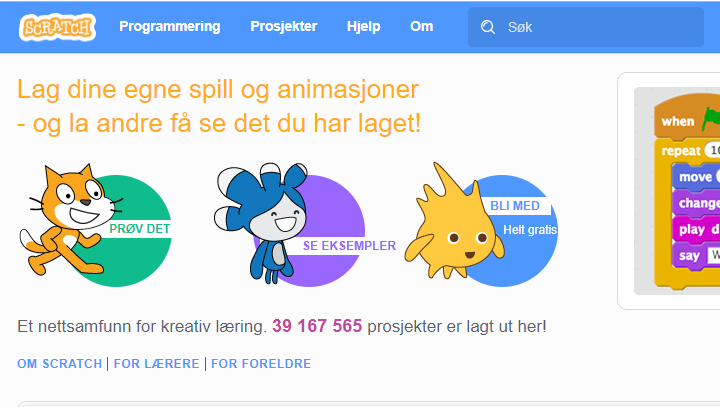 47
Ressurser
Facebook
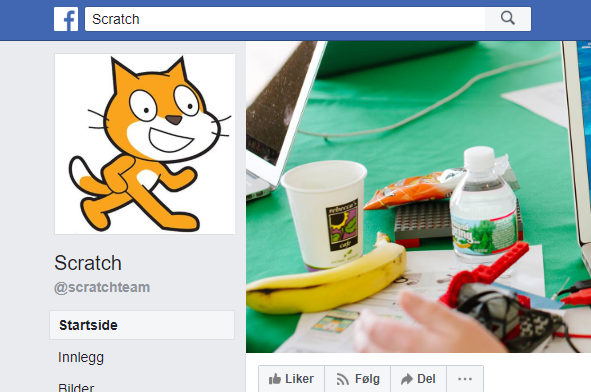 48
Ressurser
Bøker
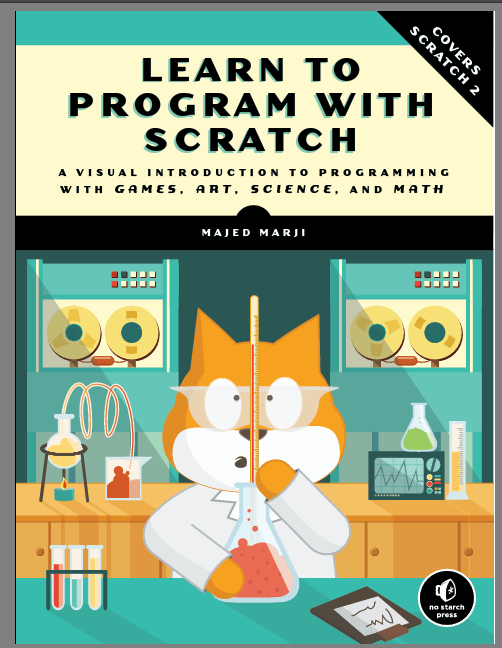 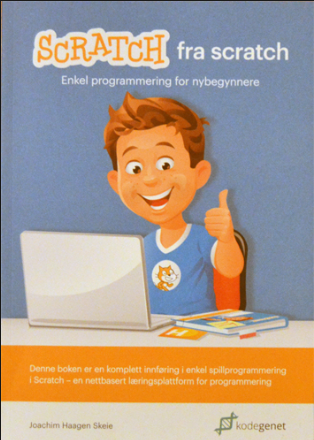 ISBN 978-82-690386-0-6
ISBN 978-1-59327-543-3
49